Неделя безопасности в МДОУ «Детский сад № 10 « Радуга»
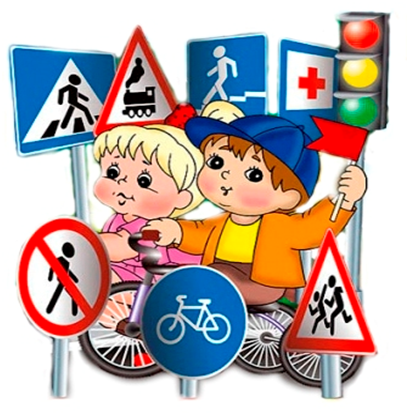 Подготовительная к школе группа
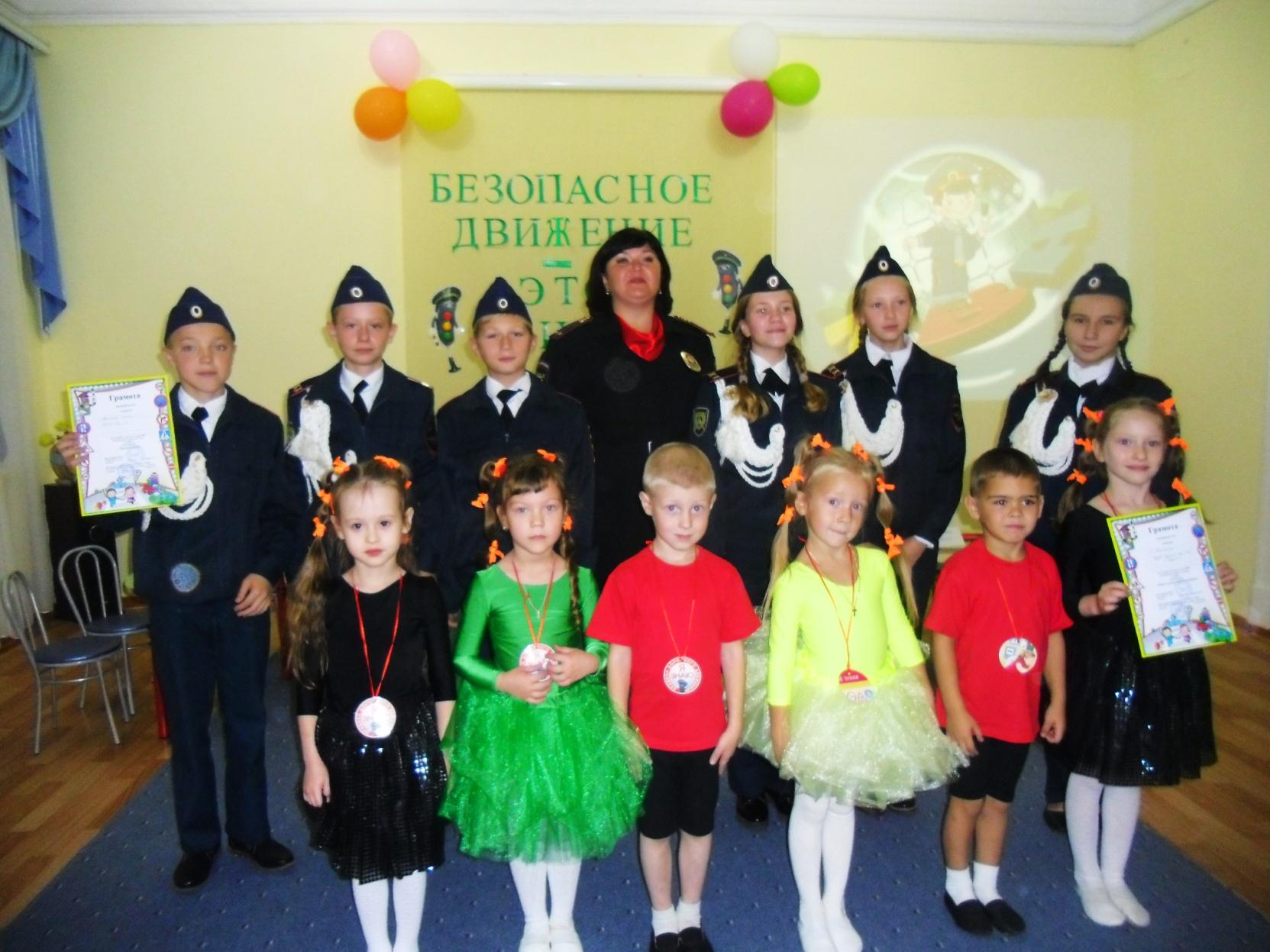 КВН на знание правил дорожного движения среди детей подготовительной к школе группы и кадетов СОШ № 2 «Безопасная Дорога Детства»
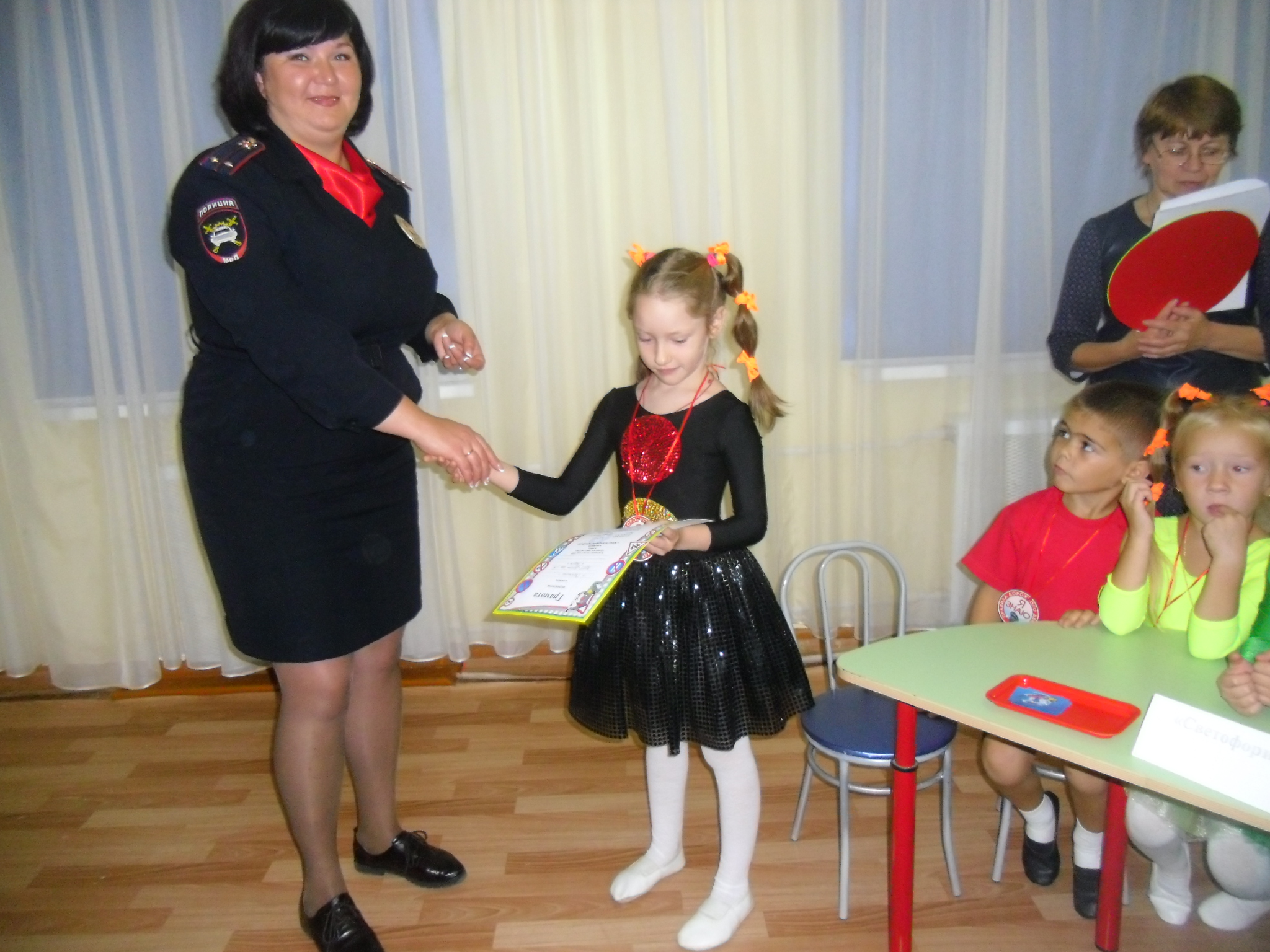 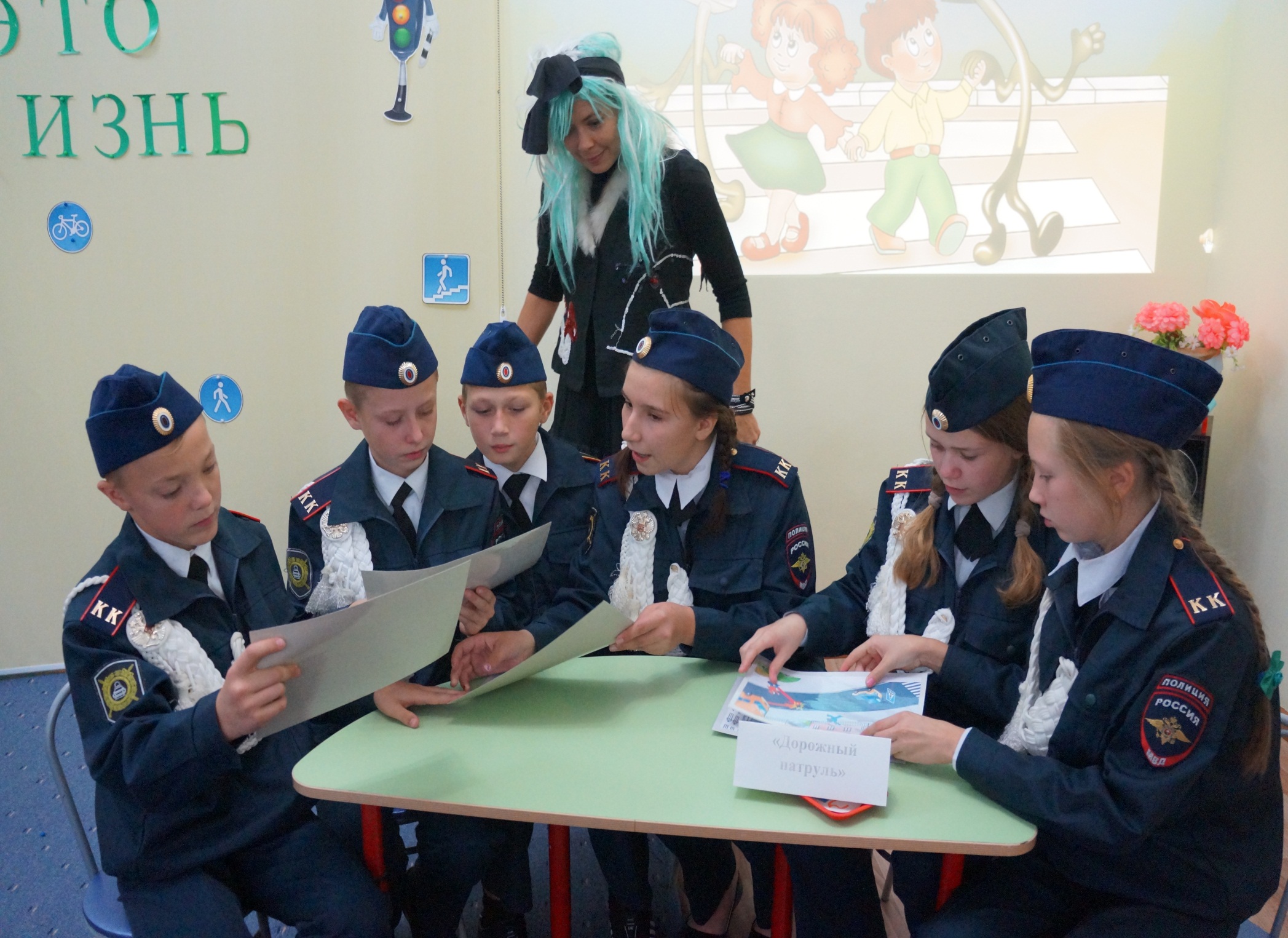 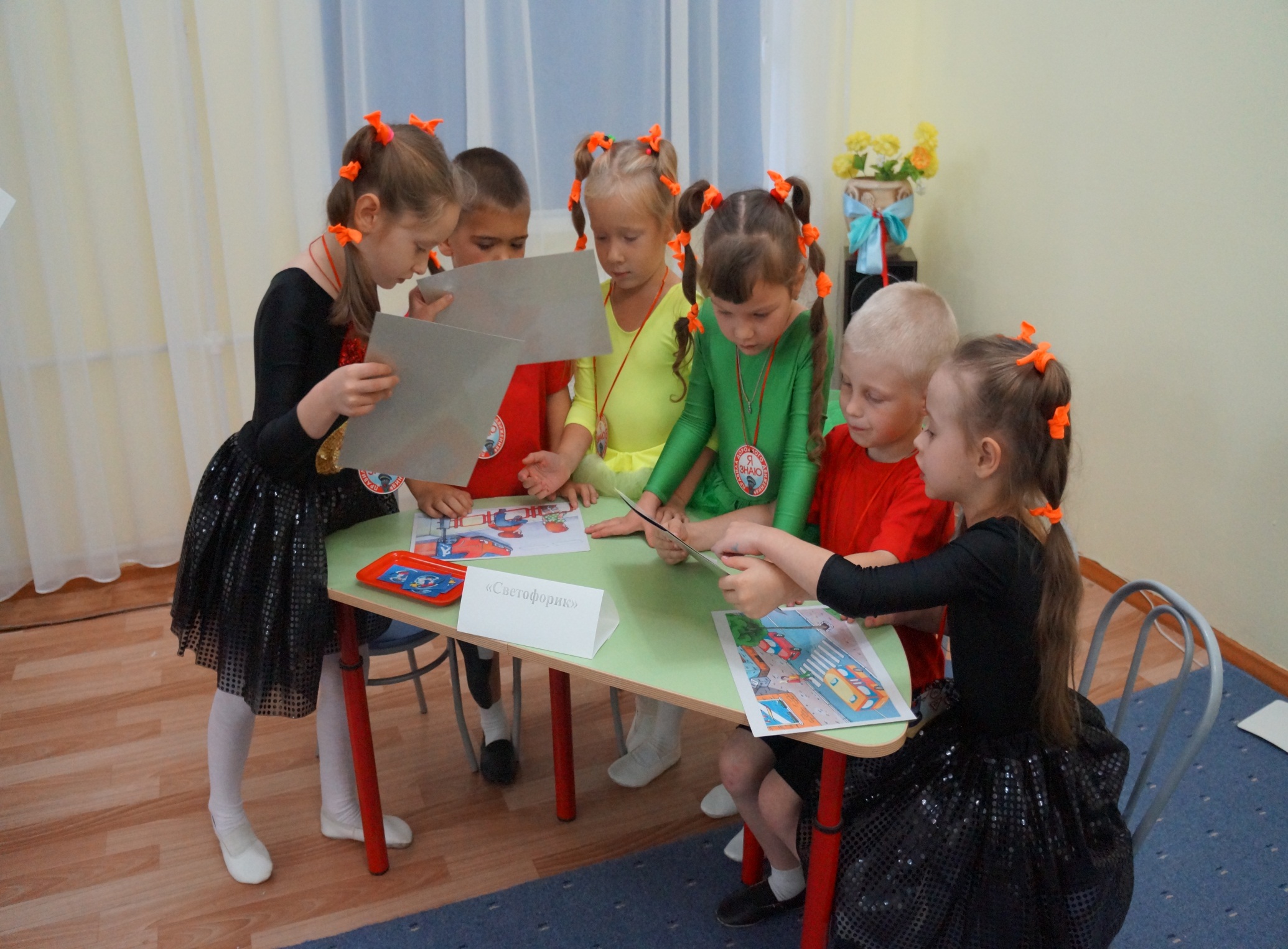 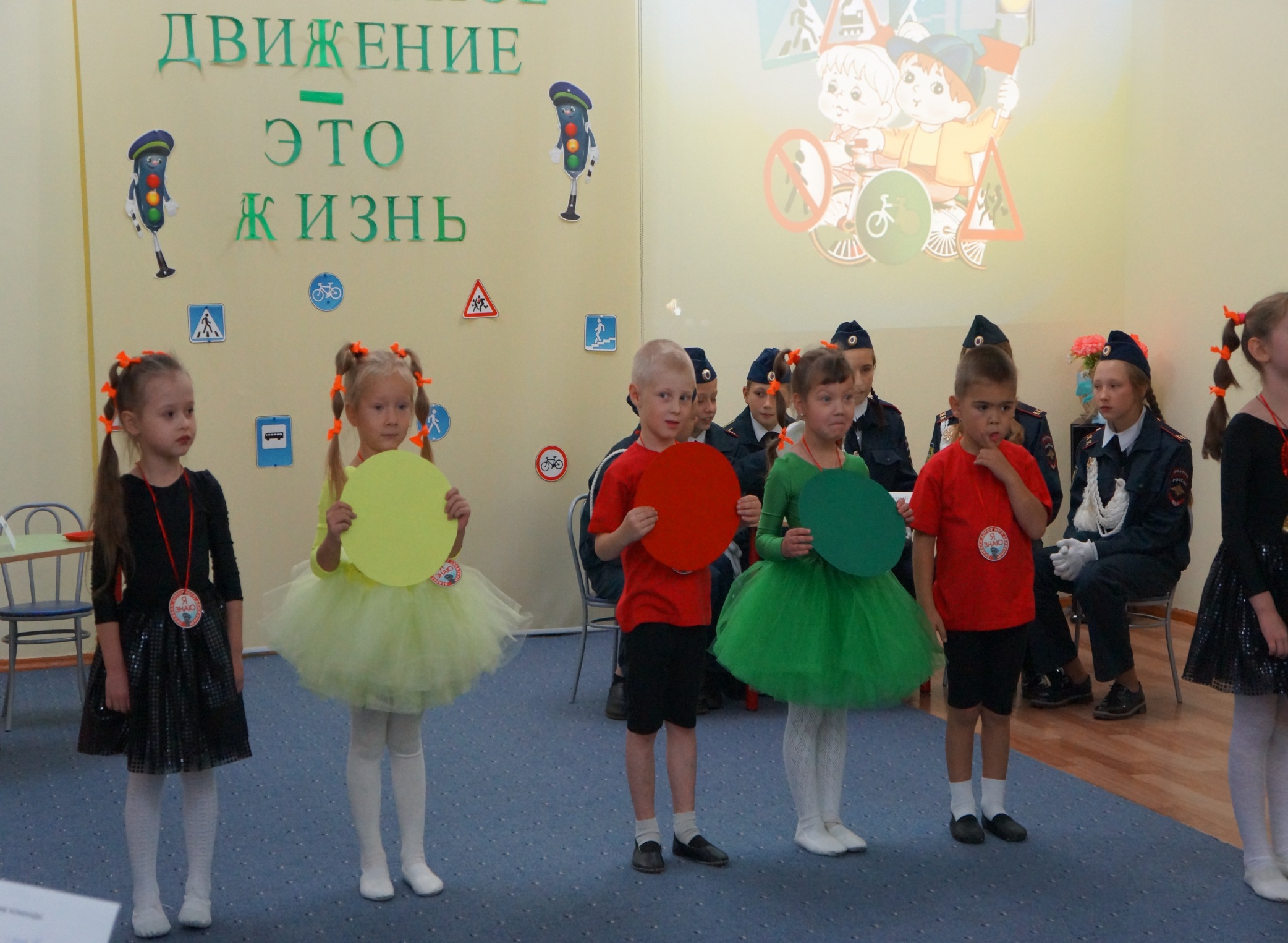 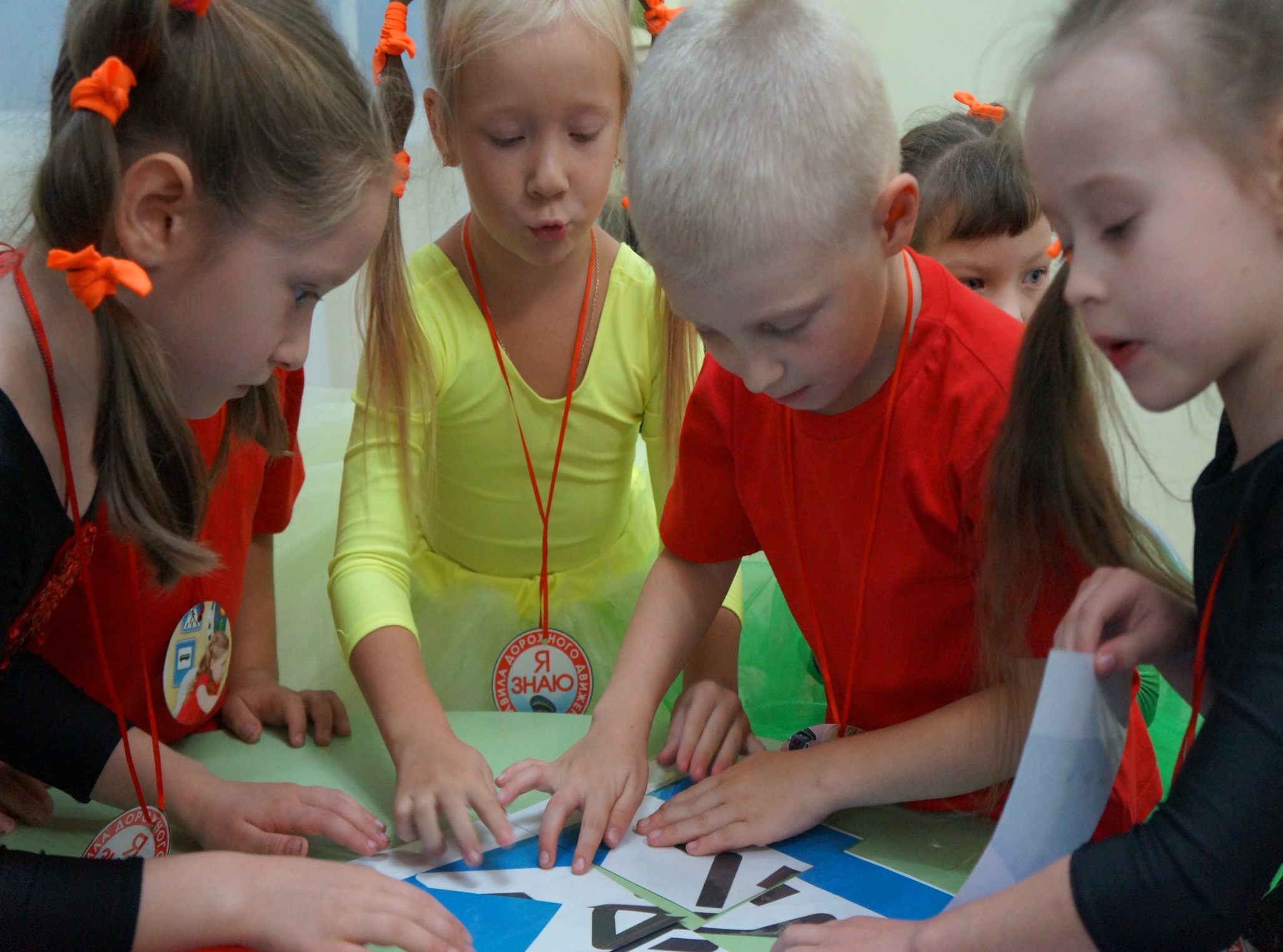 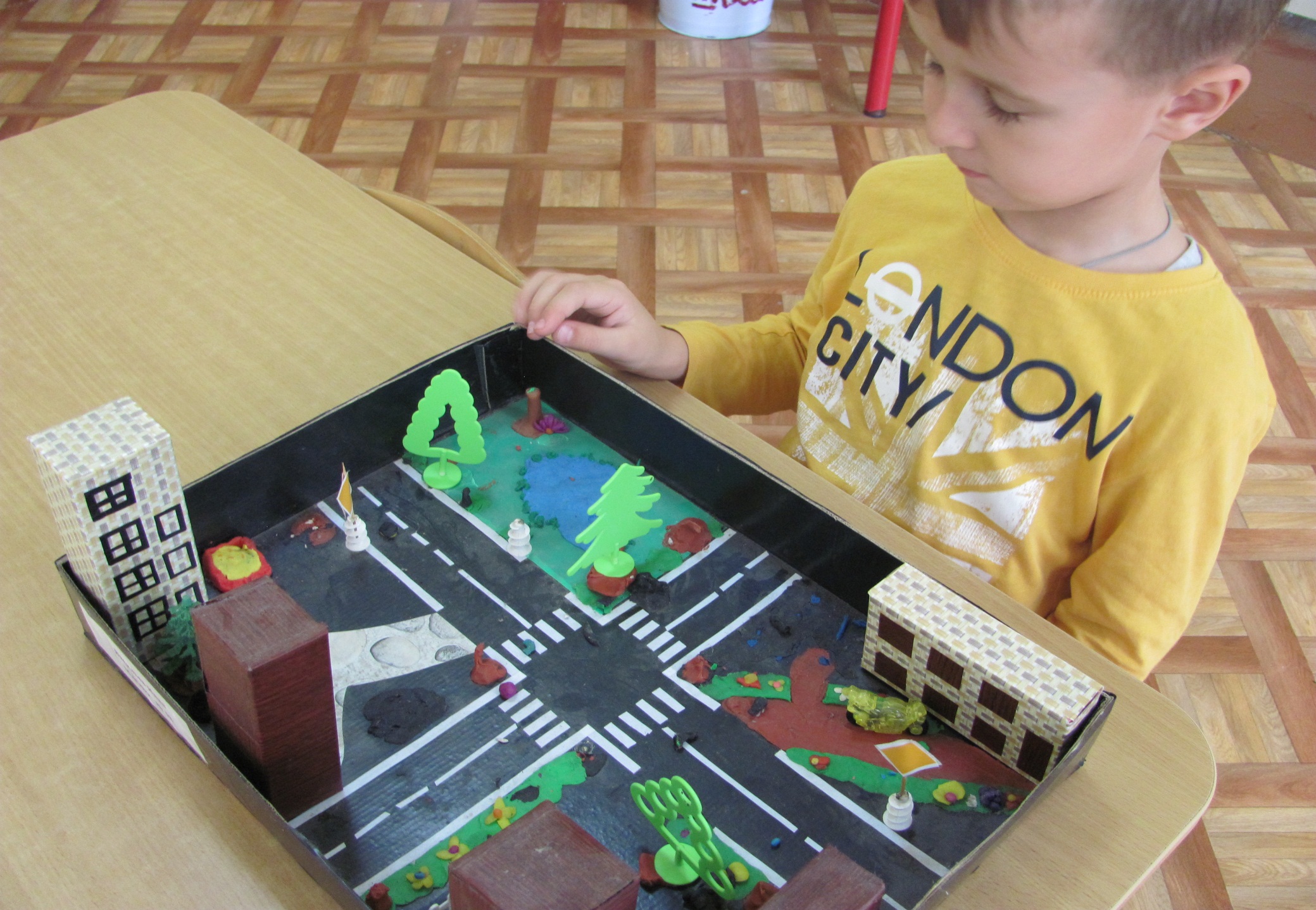 НОД «Устройство проезжей части»
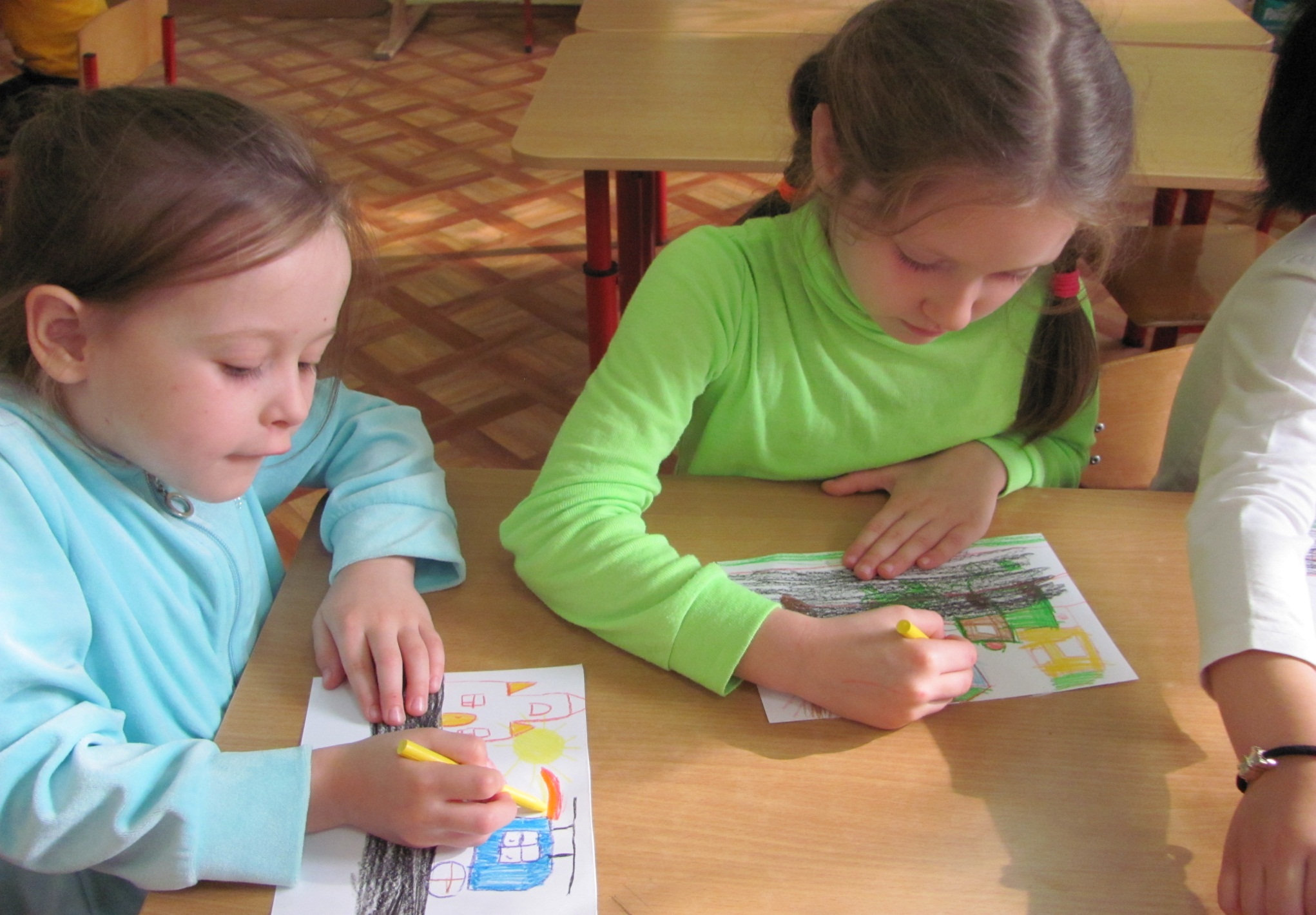 Рисование «Машины на нашей улице»
Старшая группа
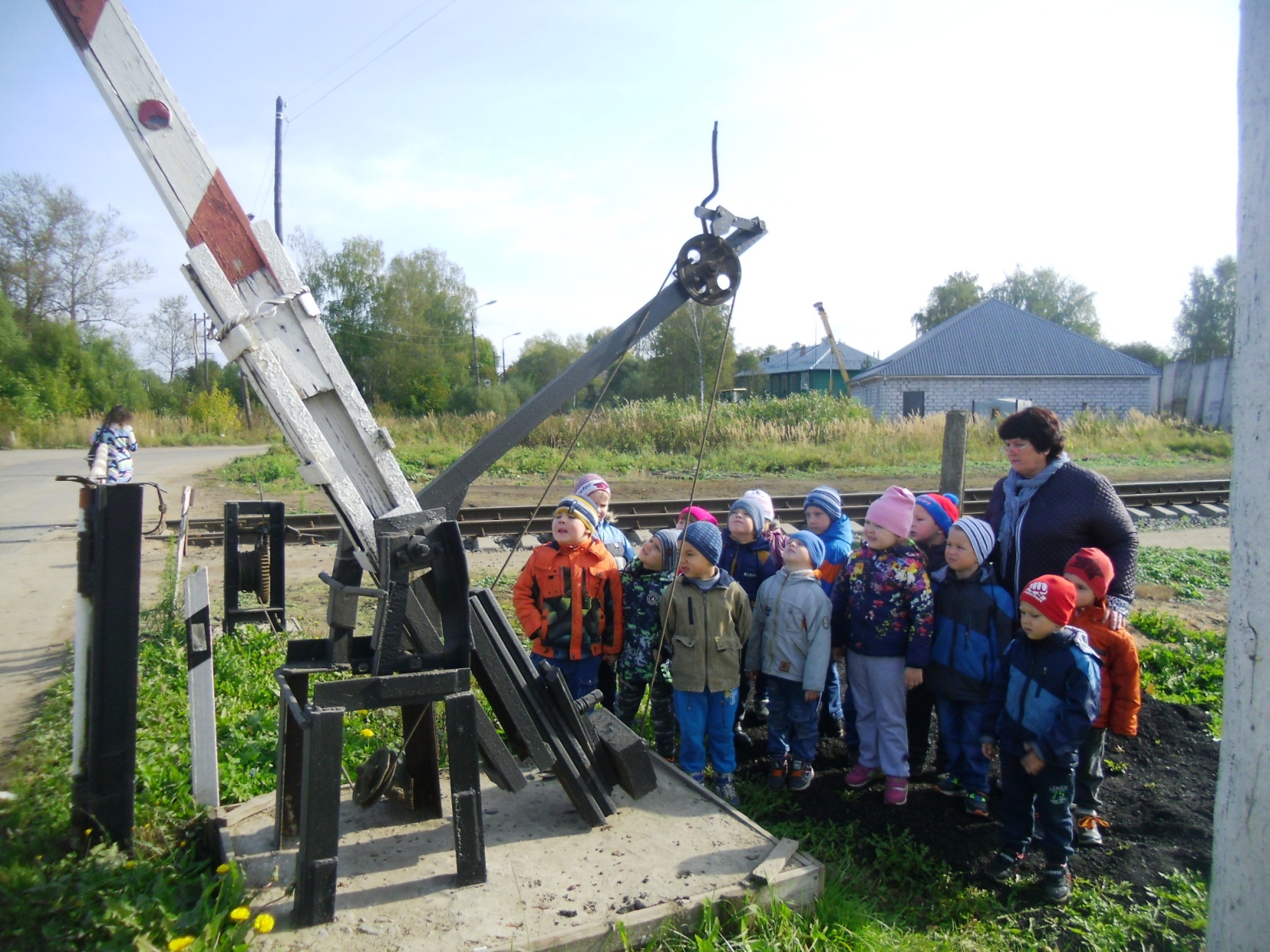 Экскурсия к железнодорожному переезду
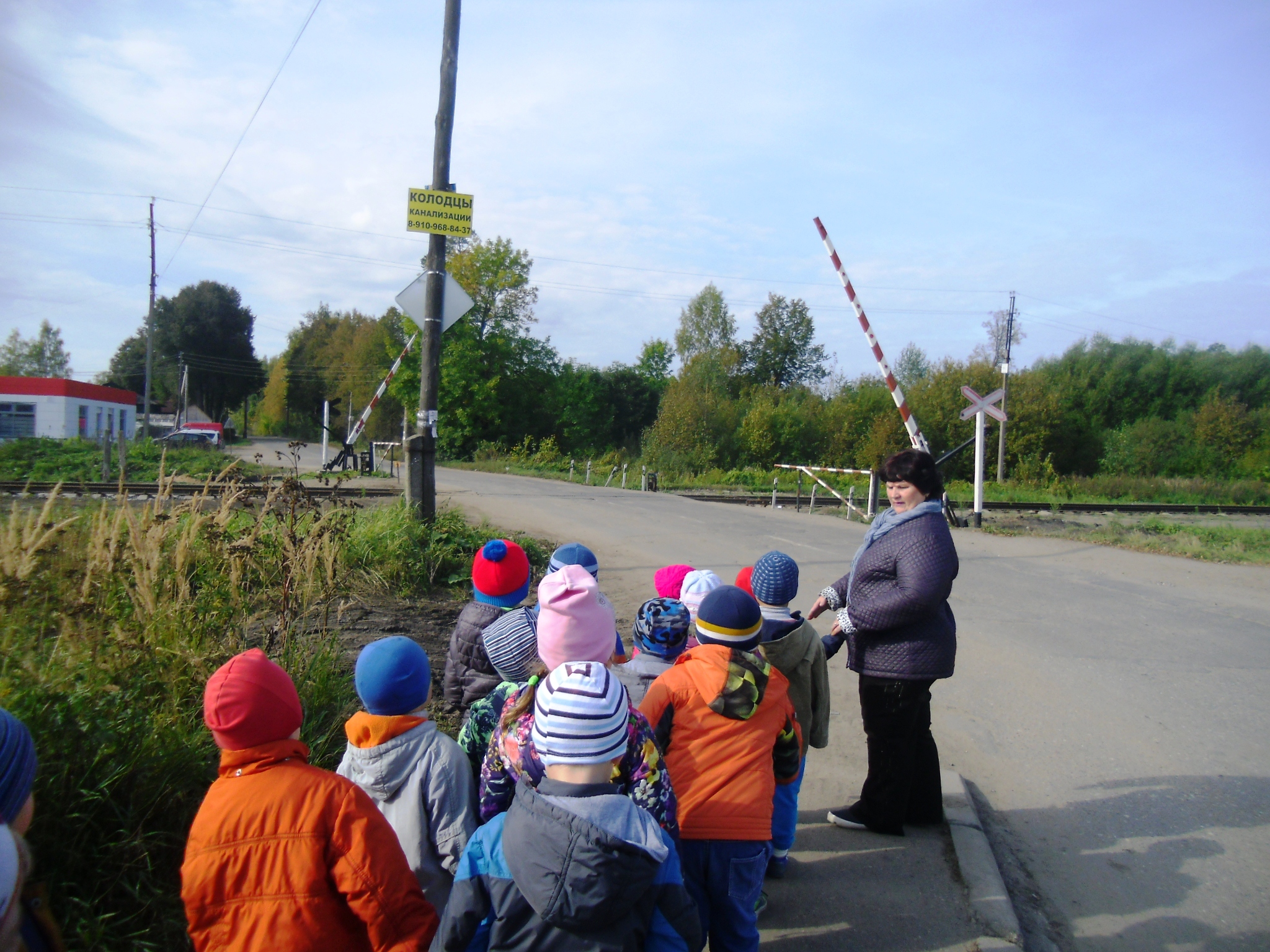 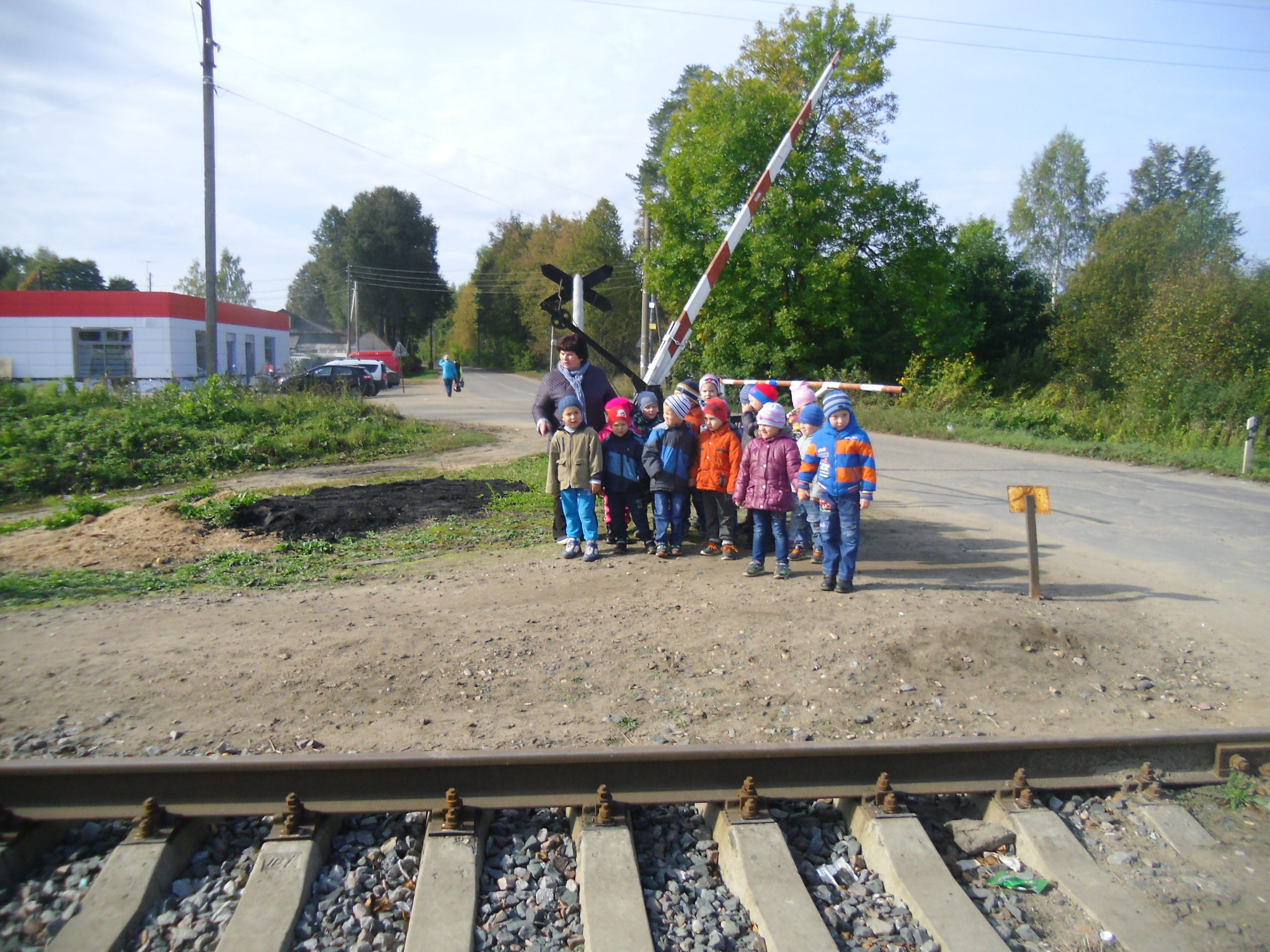 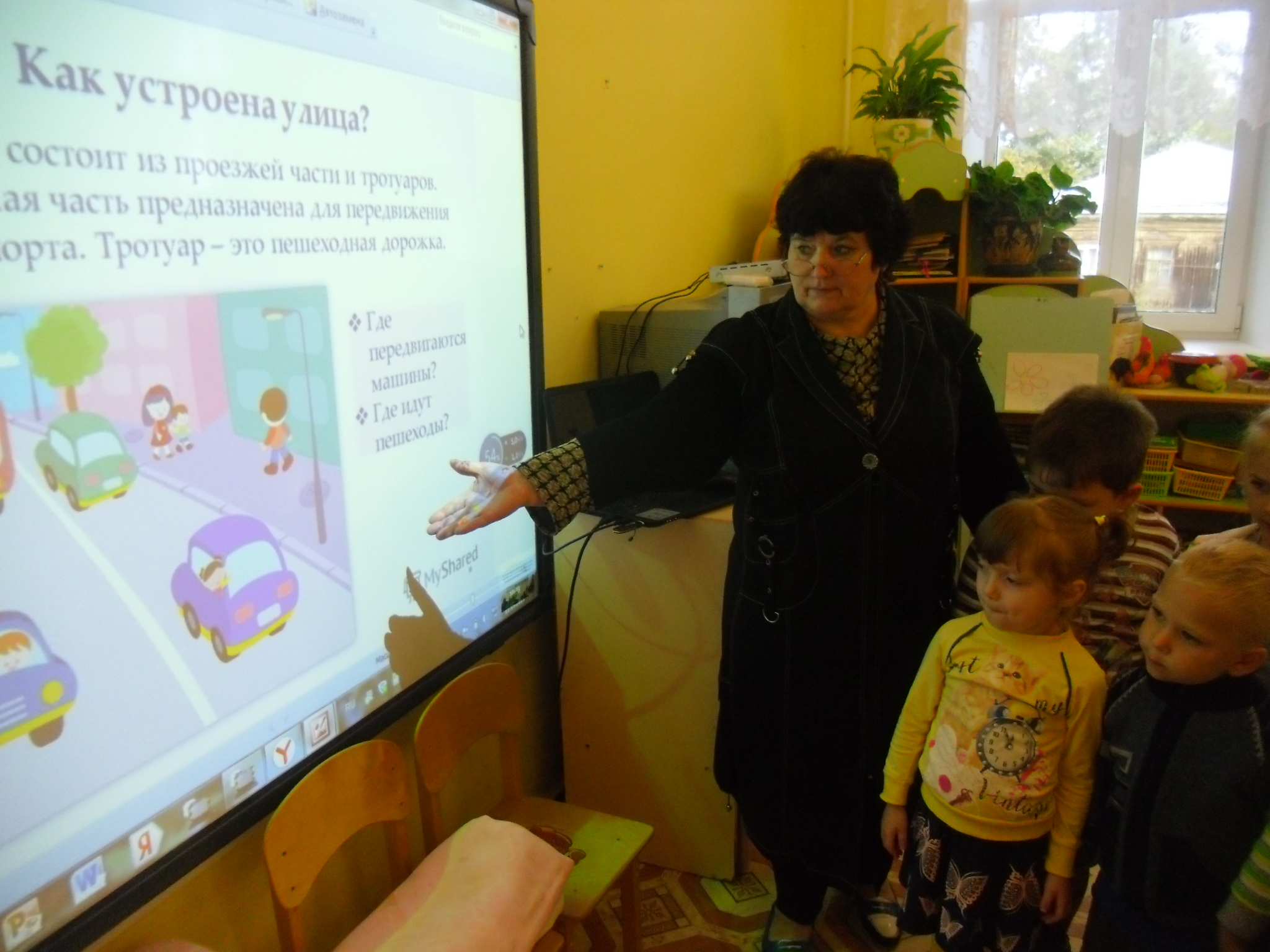 Просмотр мультимедийных презентаций по ПДД
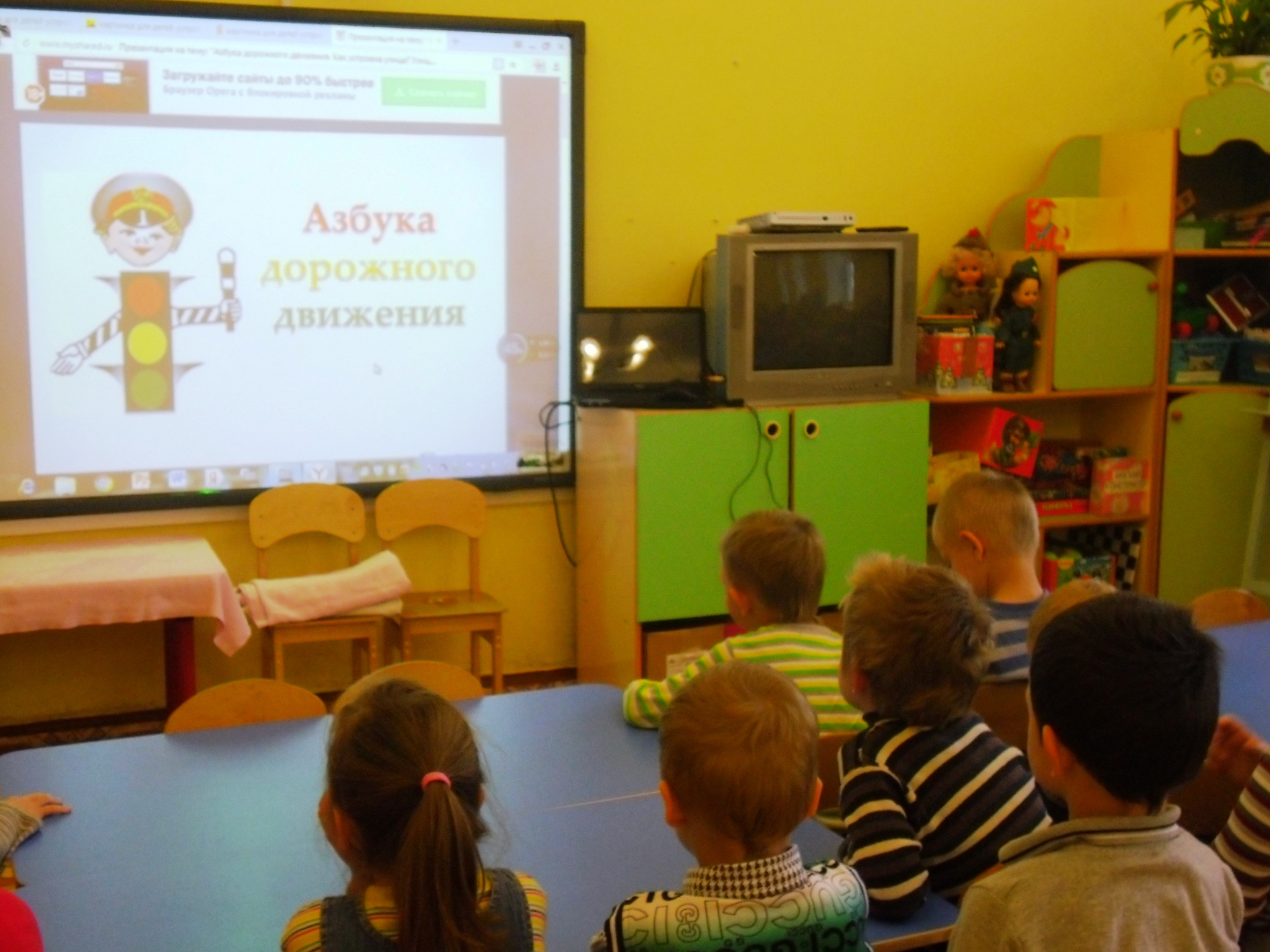 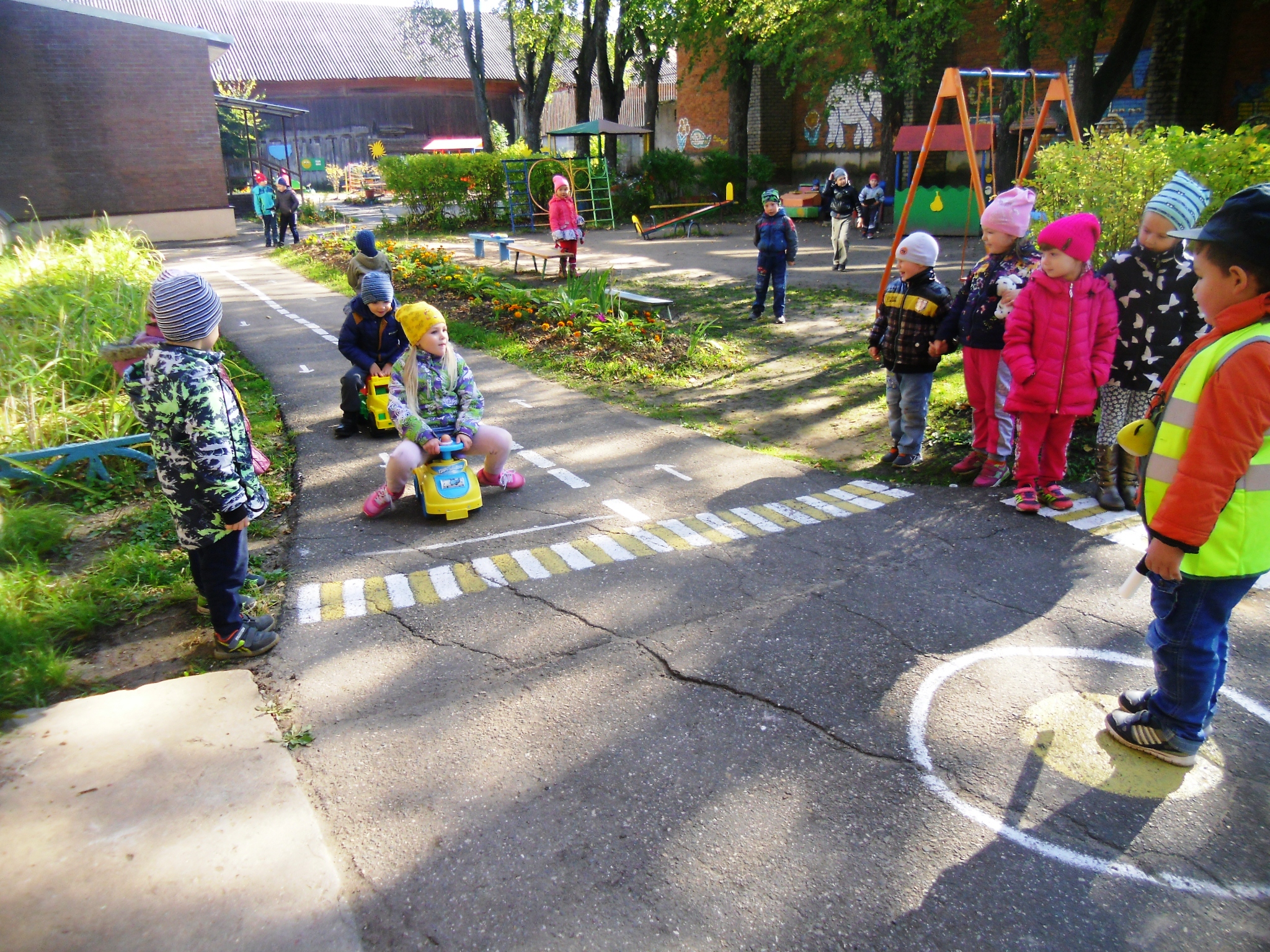 Сюжетно – ролевые игры на транспортной площадке
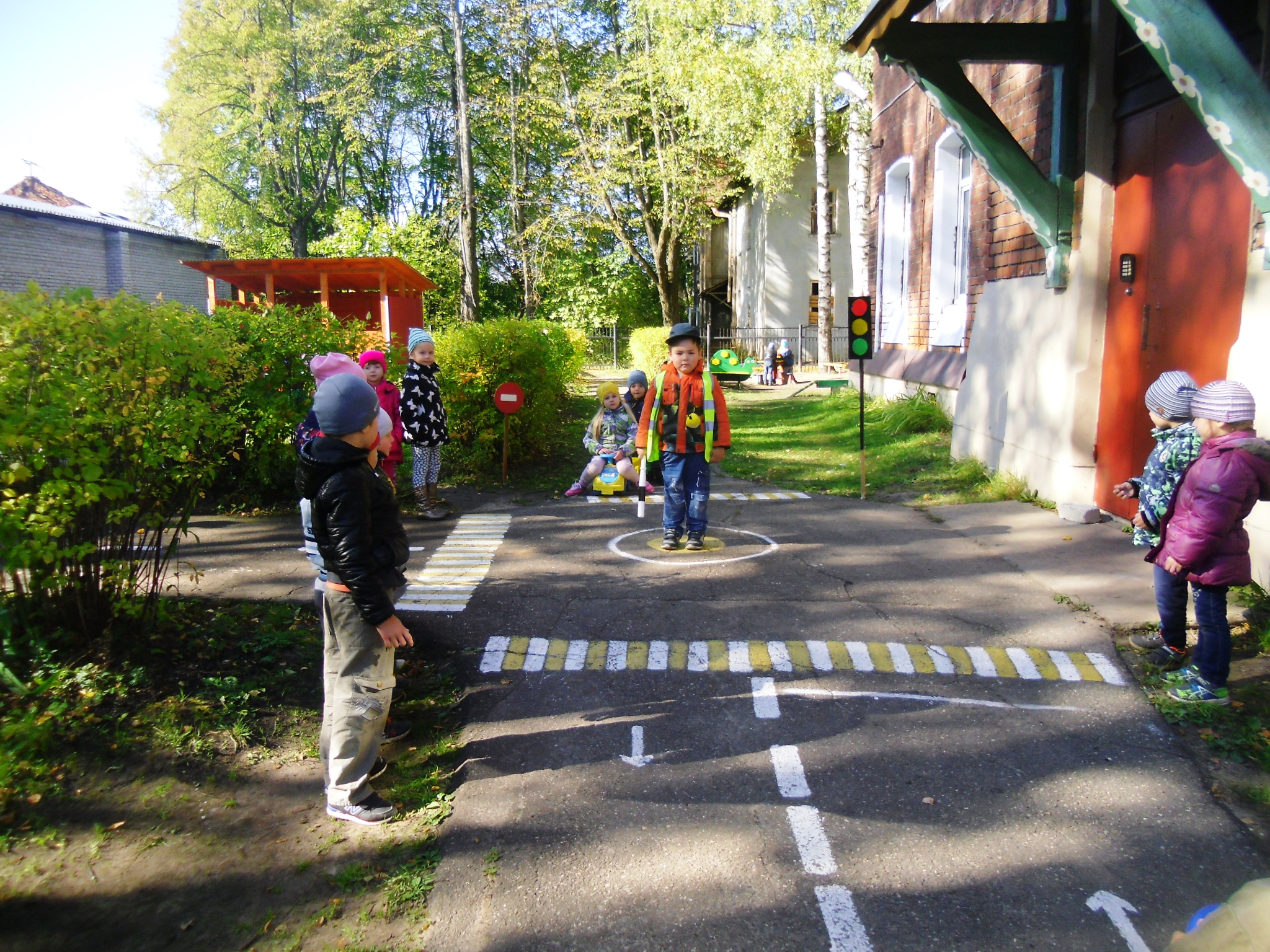 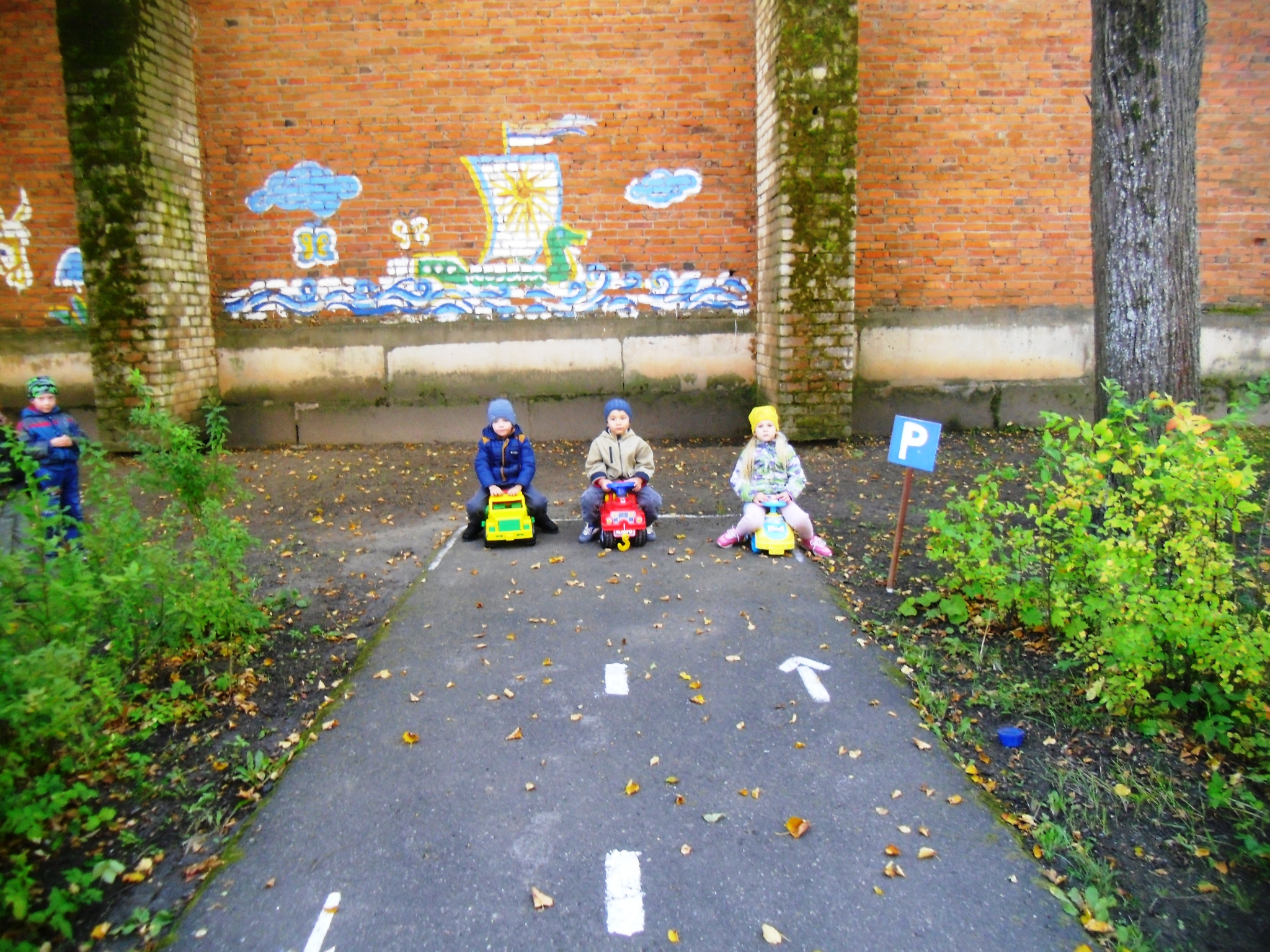 Средняя группа
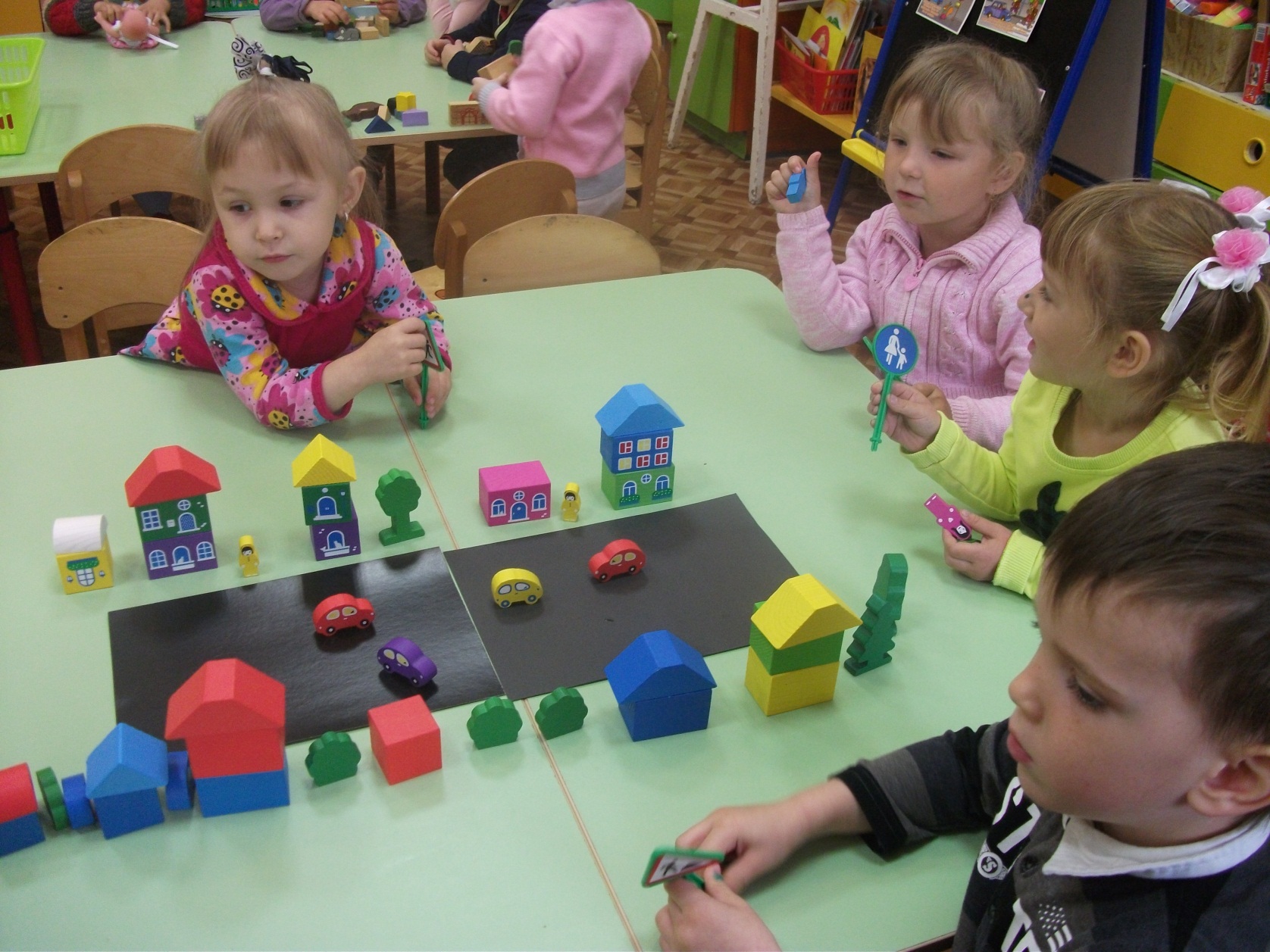 Конструирование из строительного материала  «Улица нашего города»
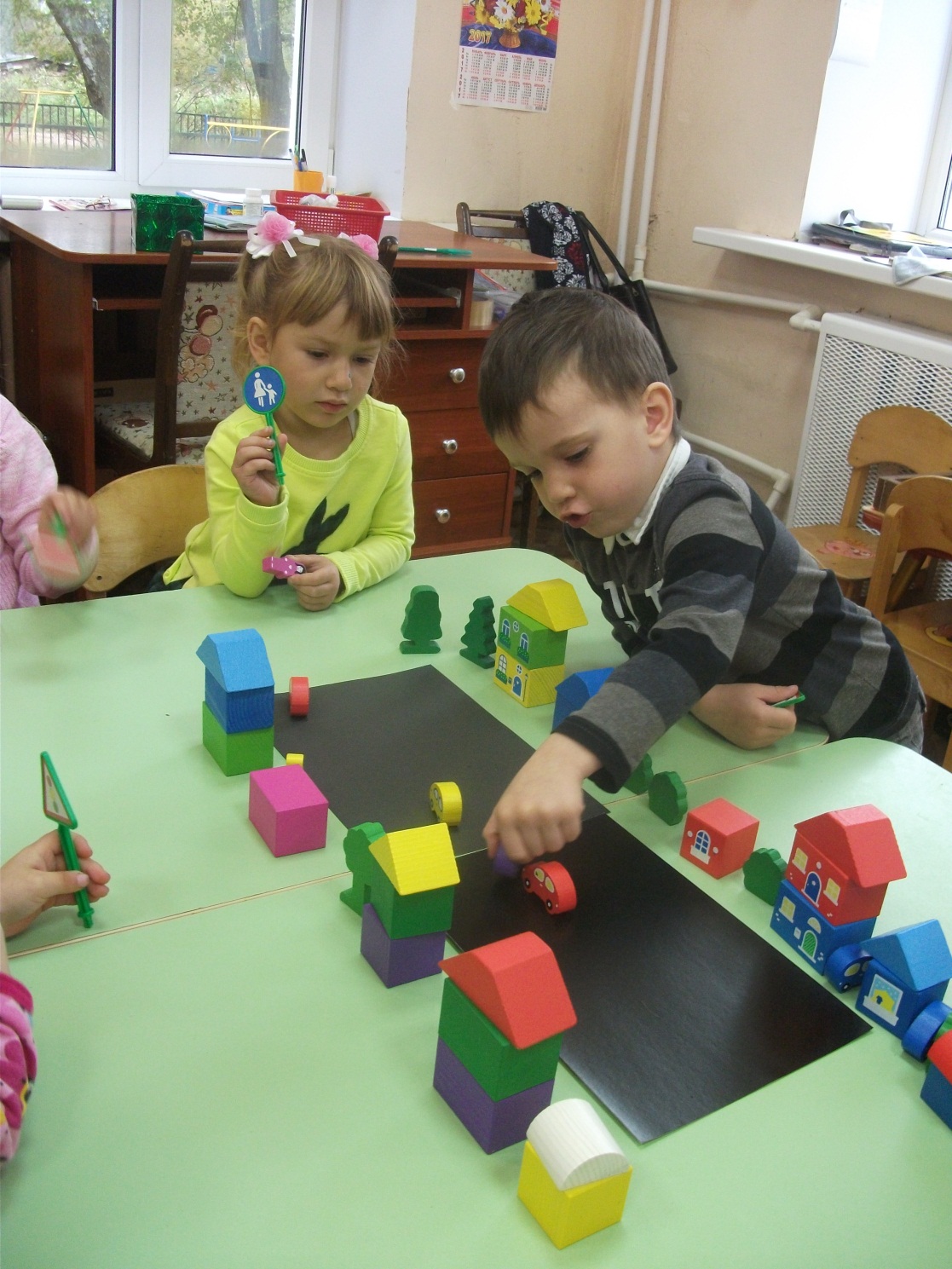 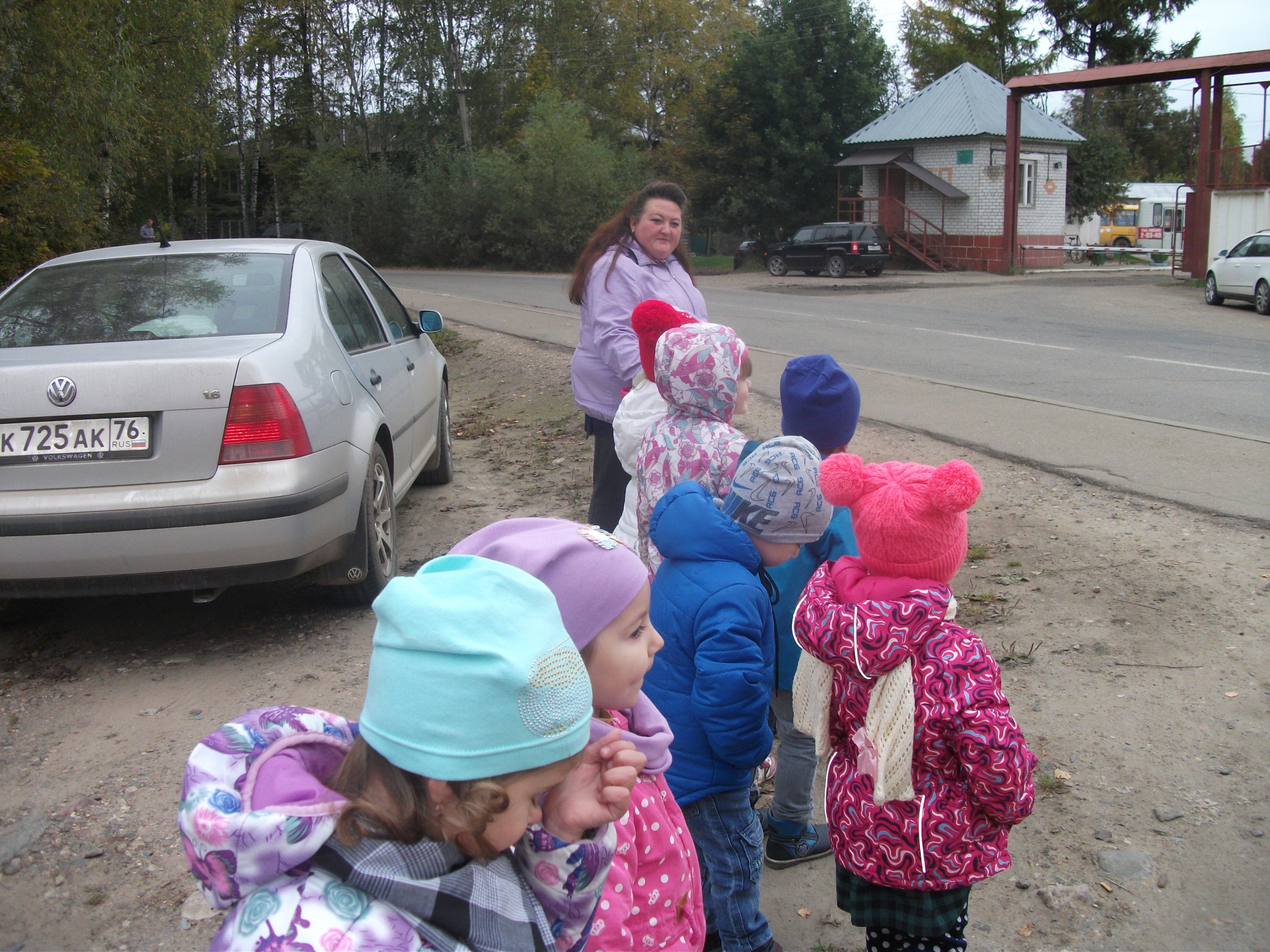 Экскурсия к  проезжей части дороги
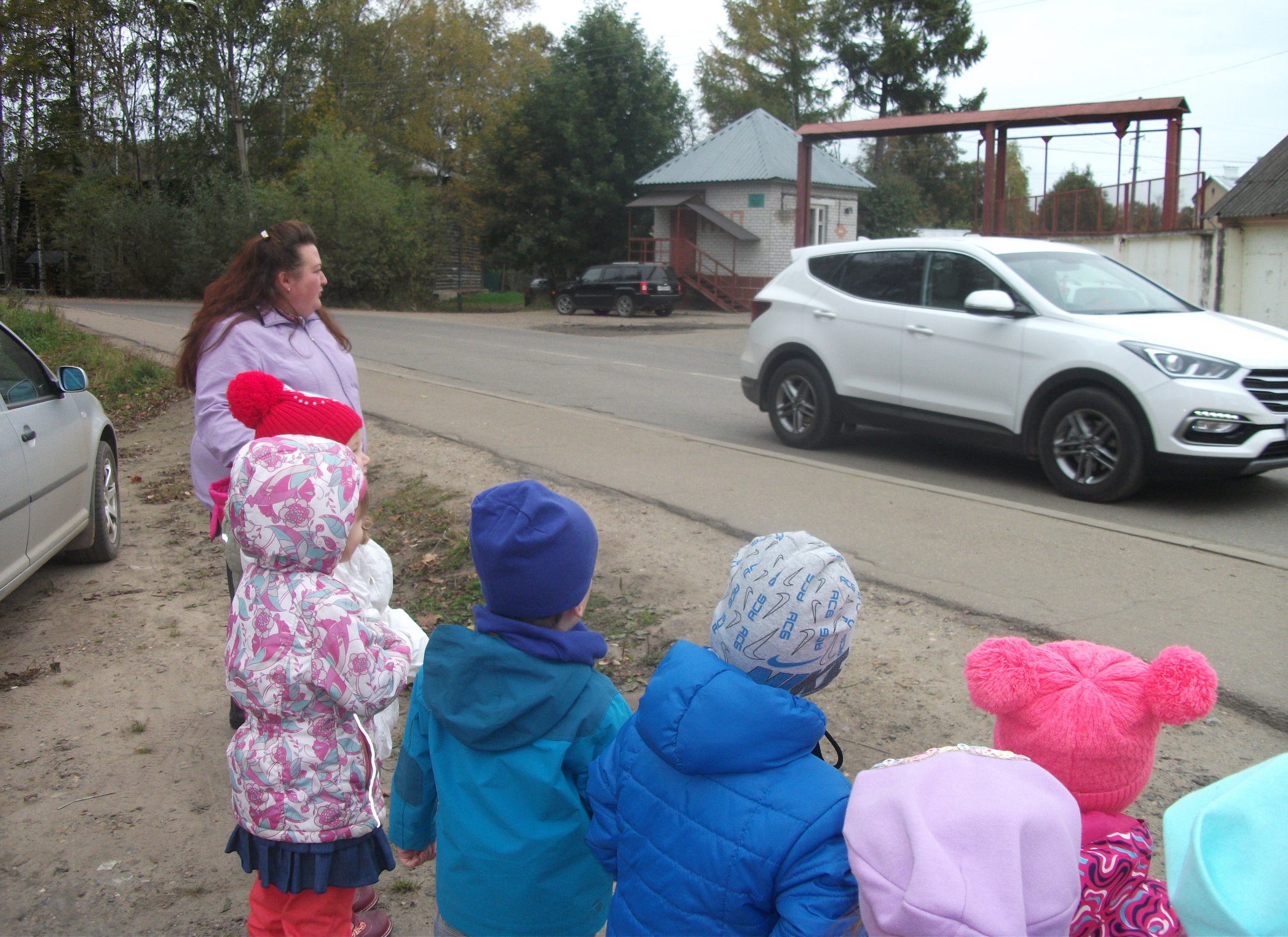